What is economics?
Chapter 1
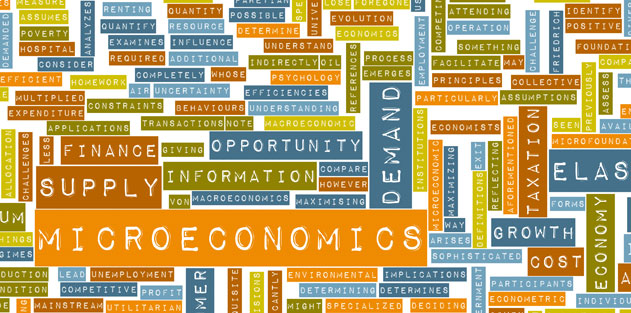 Section 1:Scarcity and the factors of production
Economics and You

Economics is the study of how individuals, businesses, and governments make choices when faced with a limited supply of resources.

Scarcity forces us to decide what is important.
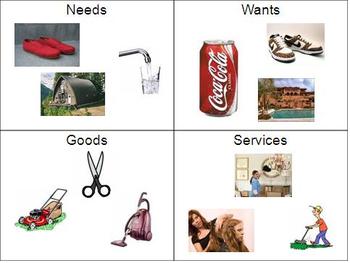 I. Scarcity and Choice

Need = Something essential for survival
Want = Something desired but not essential
Goods = physical objects that someone produces
Services = Actions or services performed by a person
I-A. The Problem of Limits

Wants and needs are unlimited
Goods and services are limited – this is called scarcity.
Scarcity forces choices
Economics = how we make choices to fulfill wants / needs
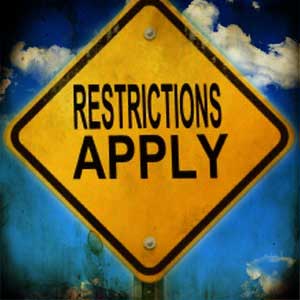 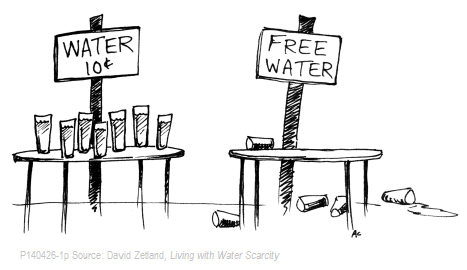 I-B. Scarcity Vs. Shortage

Shortage = Producers unwilling to produce more of a good/service than consumers want
Unlike shortages, scarcity always exists
II. Entrepreneurs and the Factors of Production

Entrepreneurs = People who decide how to combine resources to create new goods and services.
Must assemble the factors of production
These are land / labor / capital
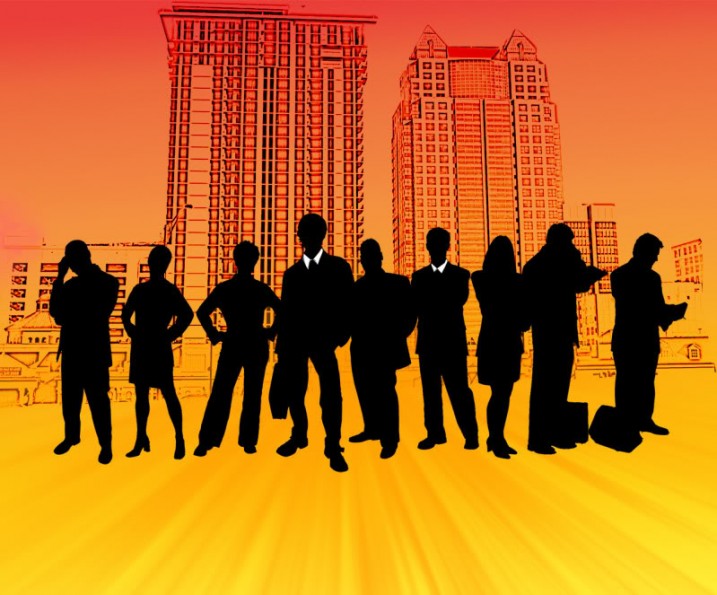 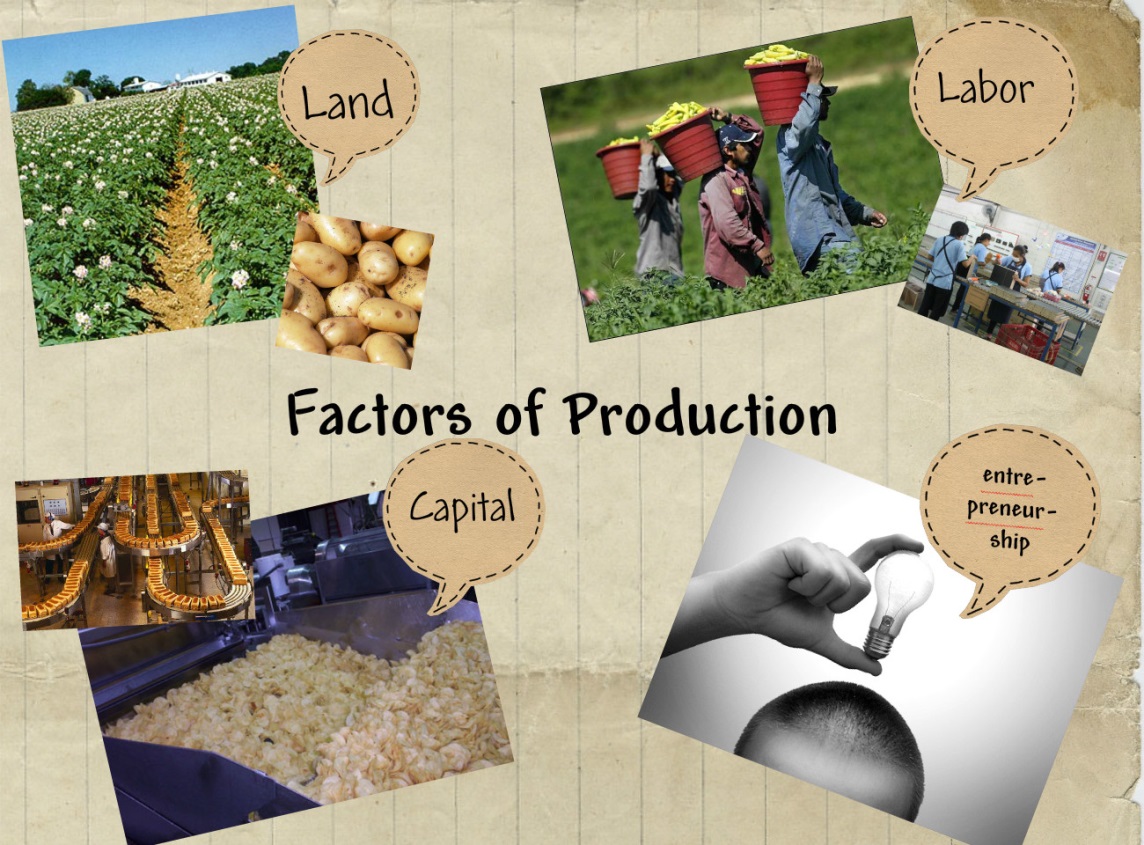 II-A. Land
Land = All natural resources used to produce goods and services
II-B. Labor
Labor = The effort people devote to tasks for which they are paid
II-C. Capital
Capital = Any human made resource that is used to produce other goods and services.
Physical Capital – AKA Capital Goods. These are buildings, equipment, and tools.
Human Capital – The knowledge and skills a worker gains through education and experience.
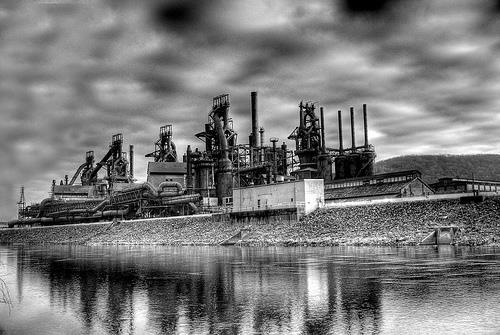 II – D. Benefits of Capital

Capital is the key factor in production
It makes producers more productive
Example…. A dishwasher
Extra Time / More Knowledge / More Productivity
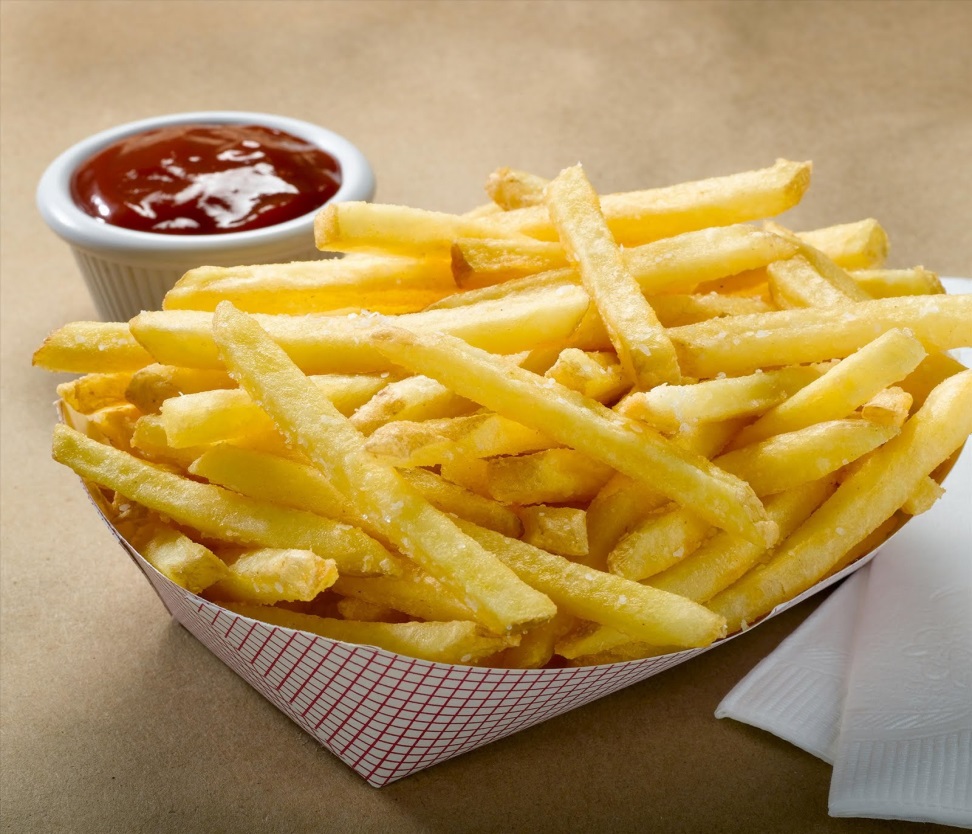 III. Scarce Resources
Goods and services are scarce because resources are scarce
Example… French Fries
All resources have alternative uses
Section 2:Opportunity Cost
Economics and You
Doing one thing is giving up the opportunity to do something else.
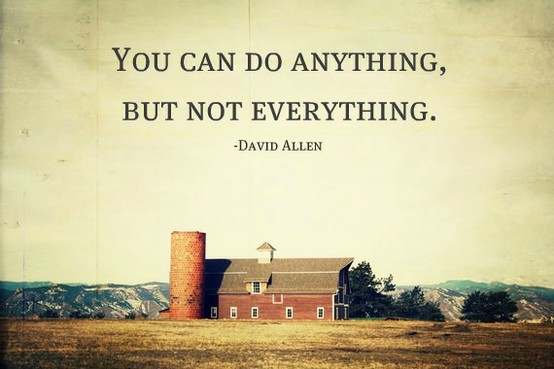 I. Trade-Offs – giving up one benefit to gain another

I-A. Individuals and Trade Offs
Being in a play prevents you from being in track
I-B. Businesses and Trade Offs
Farming broccoli prevents you from farming squash
I-C. Governments and Trade Offs
“guns or butter”
Spend money on military or domestic needs?

The reason for any trade off is scarcity
II. Determining Opportunity Cost
The most desirable alternative given up as the result of a decision






Sleep late or get up and study?
Sleep late or get up for breakfast?
Sleep late or get up to leave on vacation?
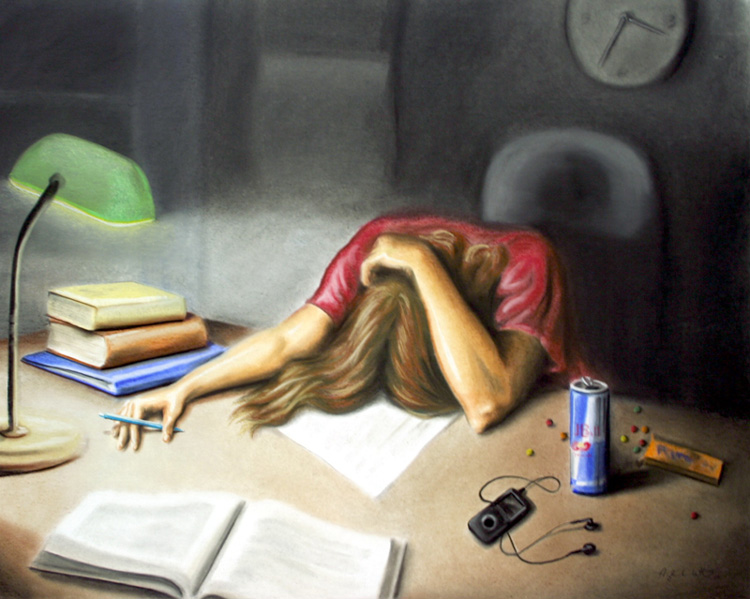 II-A. Using a Decision Making Grid
II-B. Making the Decision







By choosing, we are willing to accept opportunity cost
Different alternatives change our perception of cost
“Choosing is refusing”
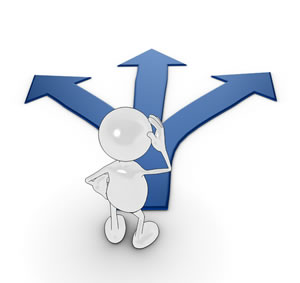 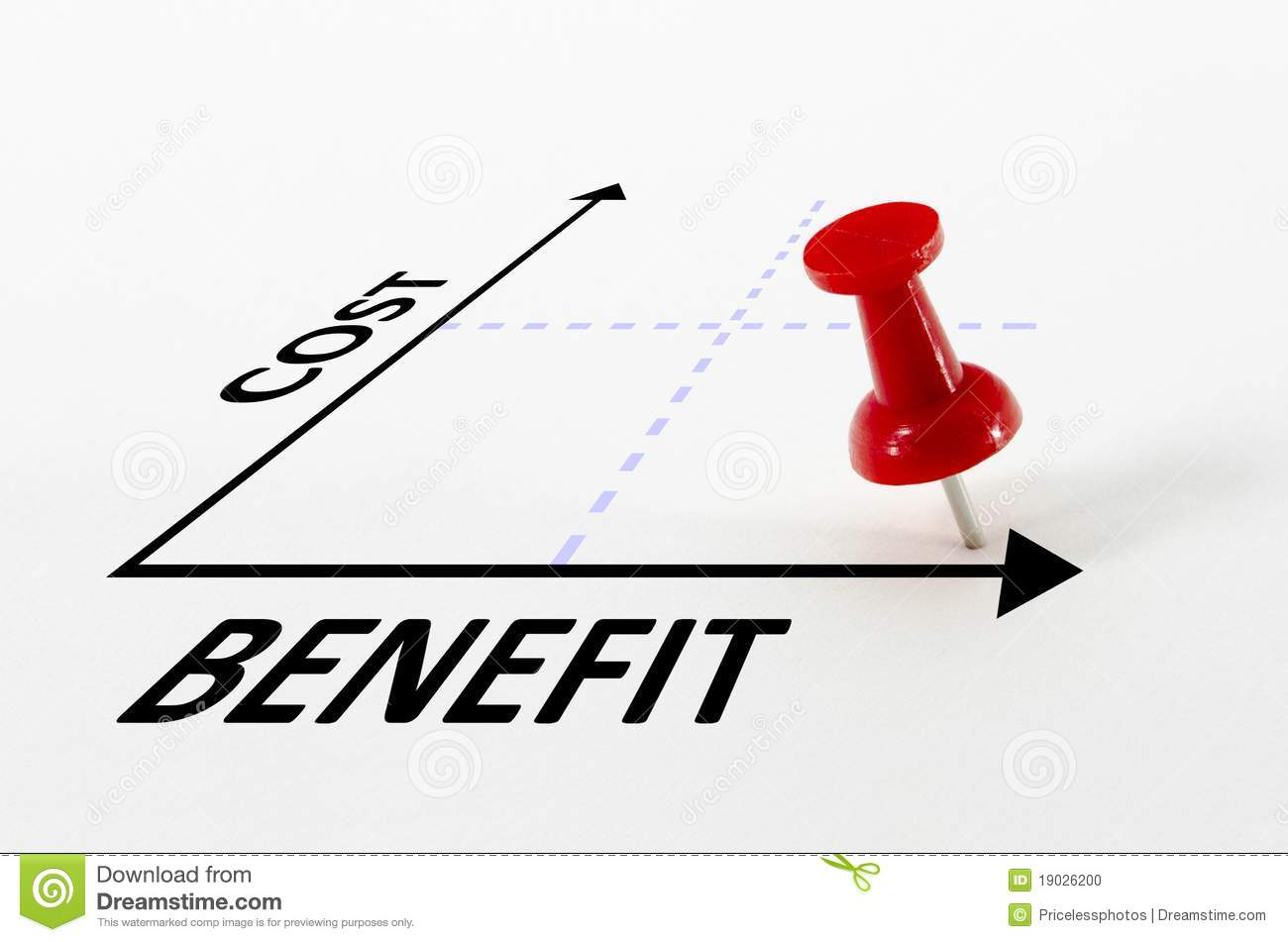 III. Thinking at the Margin
III-A. Cost/Benefit Analysis
Compare sacrifices and gains
Sometimes called cost/benefit analysis
Marginal cost = the cost of adding one unit
Marginal benefit = the extra benefit of adding one unit
III-B. Decision Making at the Margin
“all or nothing decisions”
Decisions can be made in varying degrees
The best decisions are those made at the margin
Section 3:Production Possibilities Curves
Economics and You
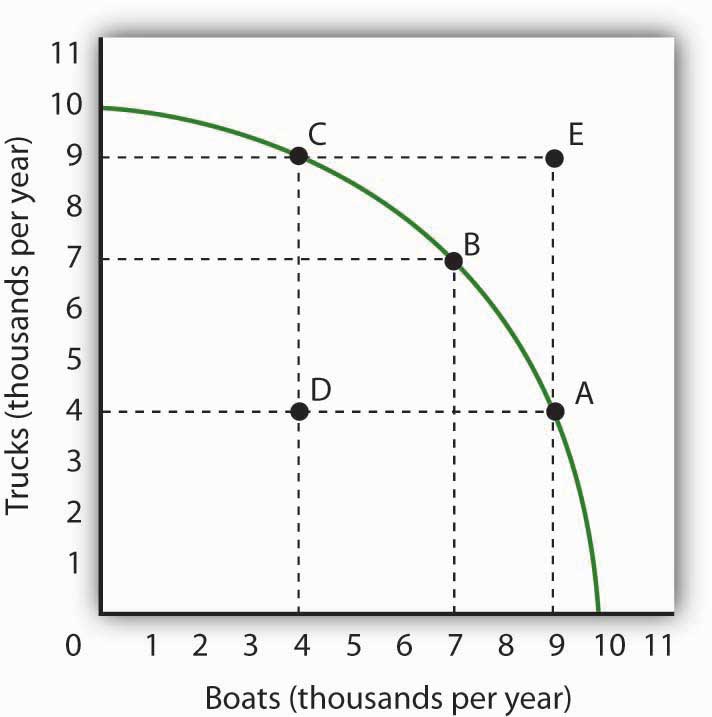 I. Production Possibilities
I-A. Drawing a Production Possibilities Curve
A graph that shows alternative ways to use an economy’s productive resources
Capeland – 15 million pairs of shoes or  21 million tons of watermelons
I-B. Trade-Offs
Each point on the frontier represents a trade off
Necessary because the factors of production are scarce
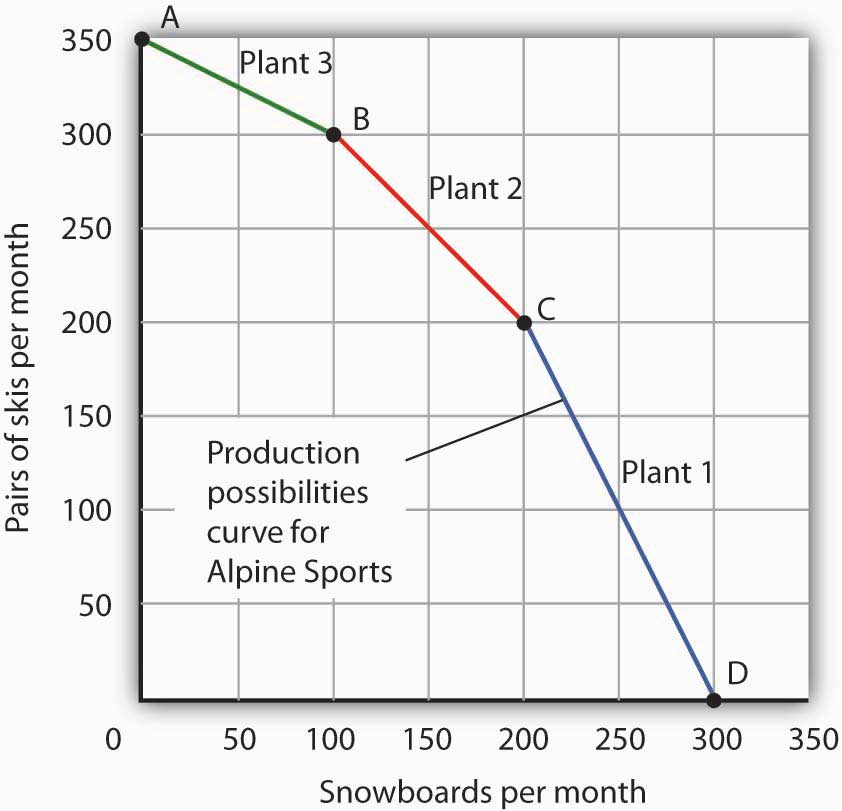 II. Efficiency, Growth, and Cost
II-A. Efficiency
Use of resources in a way that maximizes the output of goods and services
Underutilization – using fewer resources than the economy is capable of using
Future production possibilities frontier
II-B. Growth
In reality, the curve is always moving
Change in land, labor, or capital changes the curve
“shifted to the right” / “shifted to the left”
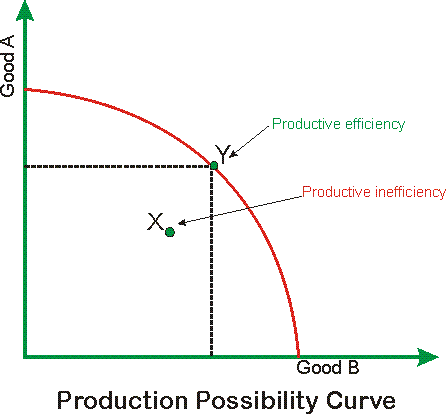 II-C. Cost 
The curve can determine opportunity cost
Law of increasing costs
As production shifts from one item to another, more and more resources are necessary to increase production of the second item
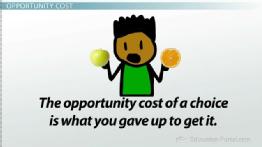 III. Technology and Education
Examination of the possible goods and services based on available resources
Technology – the process used to create goods and services
Technology impacts the possible output of a production possibilities curve
Can increase a nation’s efficiency
Education can do this as well
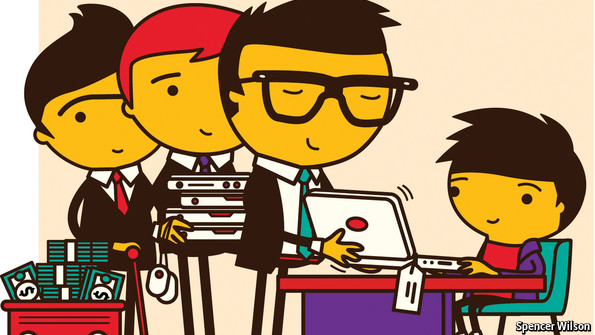